Women’s day 2017
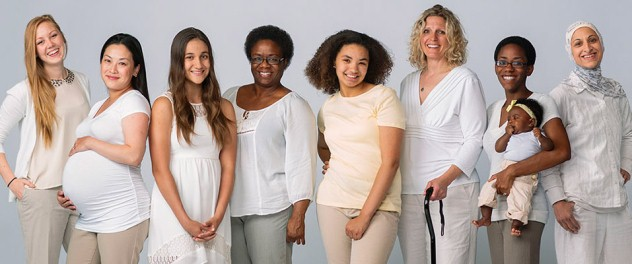 You are only learning when you are speaking!
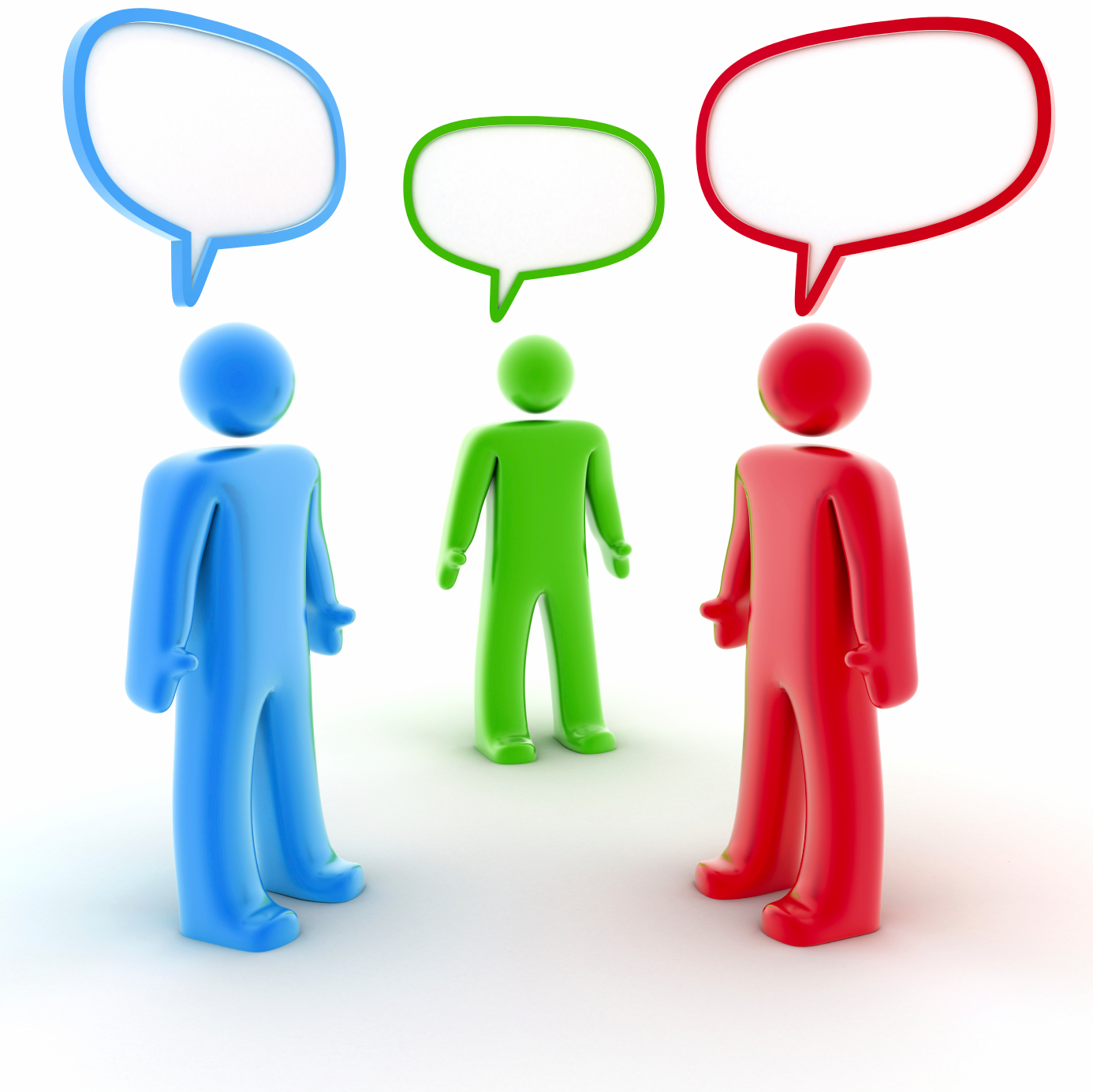 Presentations
My country . . .
Family
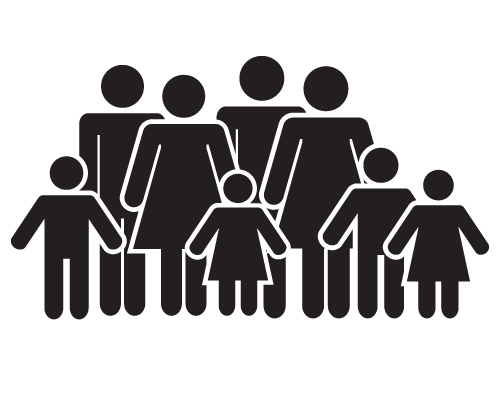 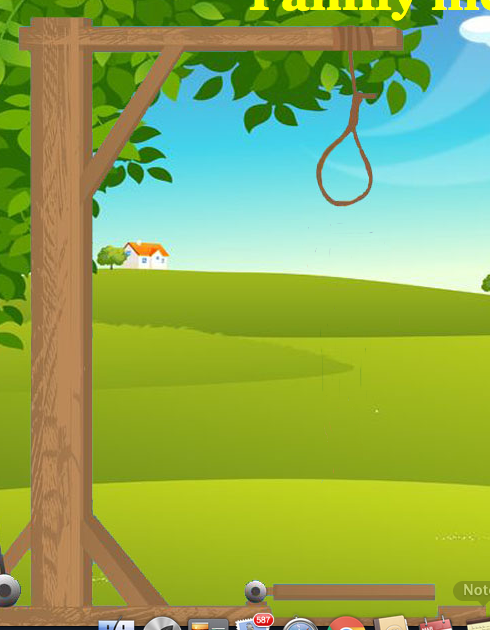 Hangman
Paul Simon and Art Garfunkel
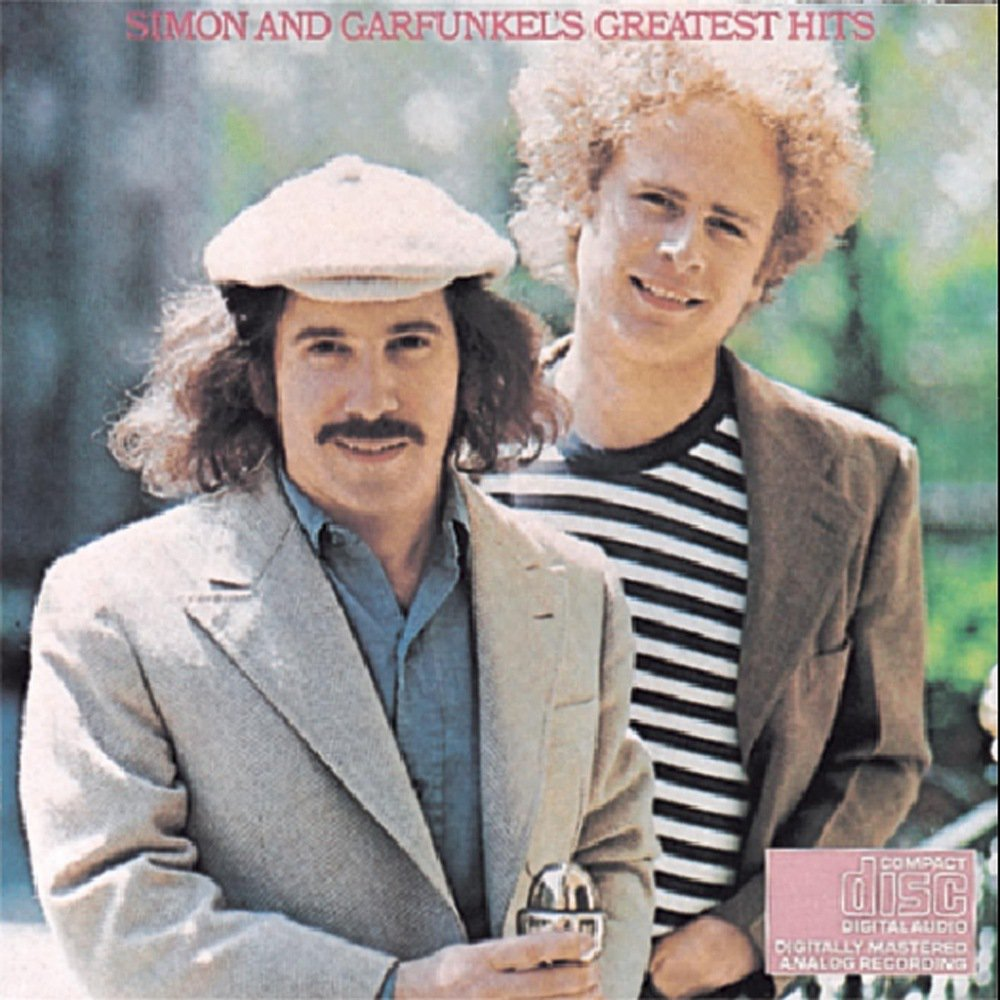 The sound of silence
Echo
Well
Bow
Warning
Prophets
Subway
Tenement
Whisper
Halo
Collar
Damp
Neon light
Naked light
Dared
Cancer
Raindrops
Darkness
Vision
Creeping (creep)
Seeds – planted
Brain
Restless
Dreams
Cobblestone
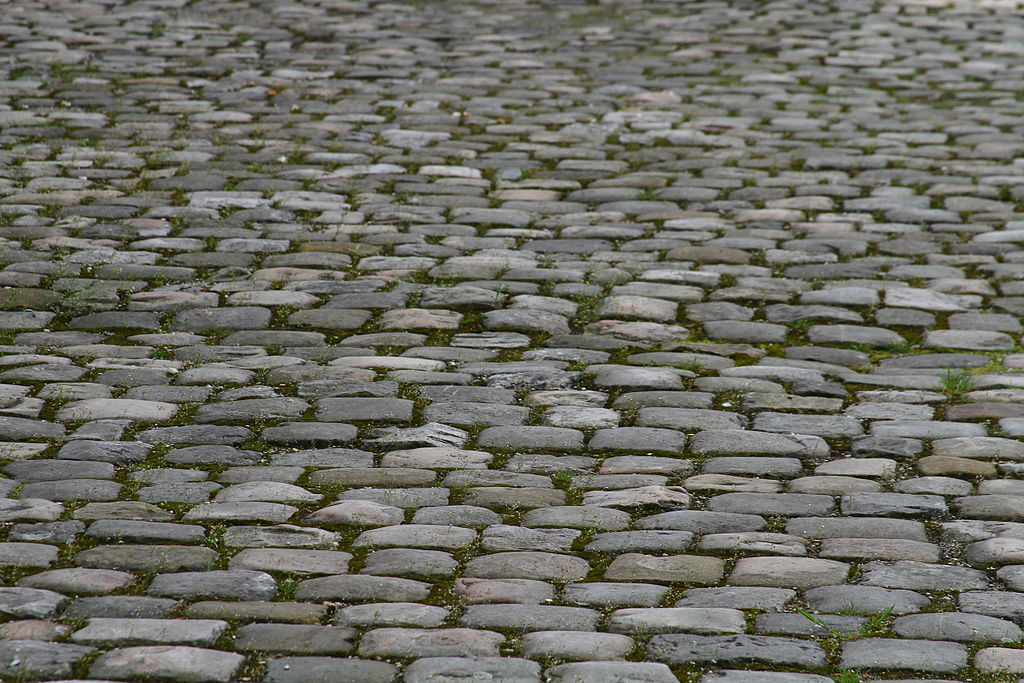 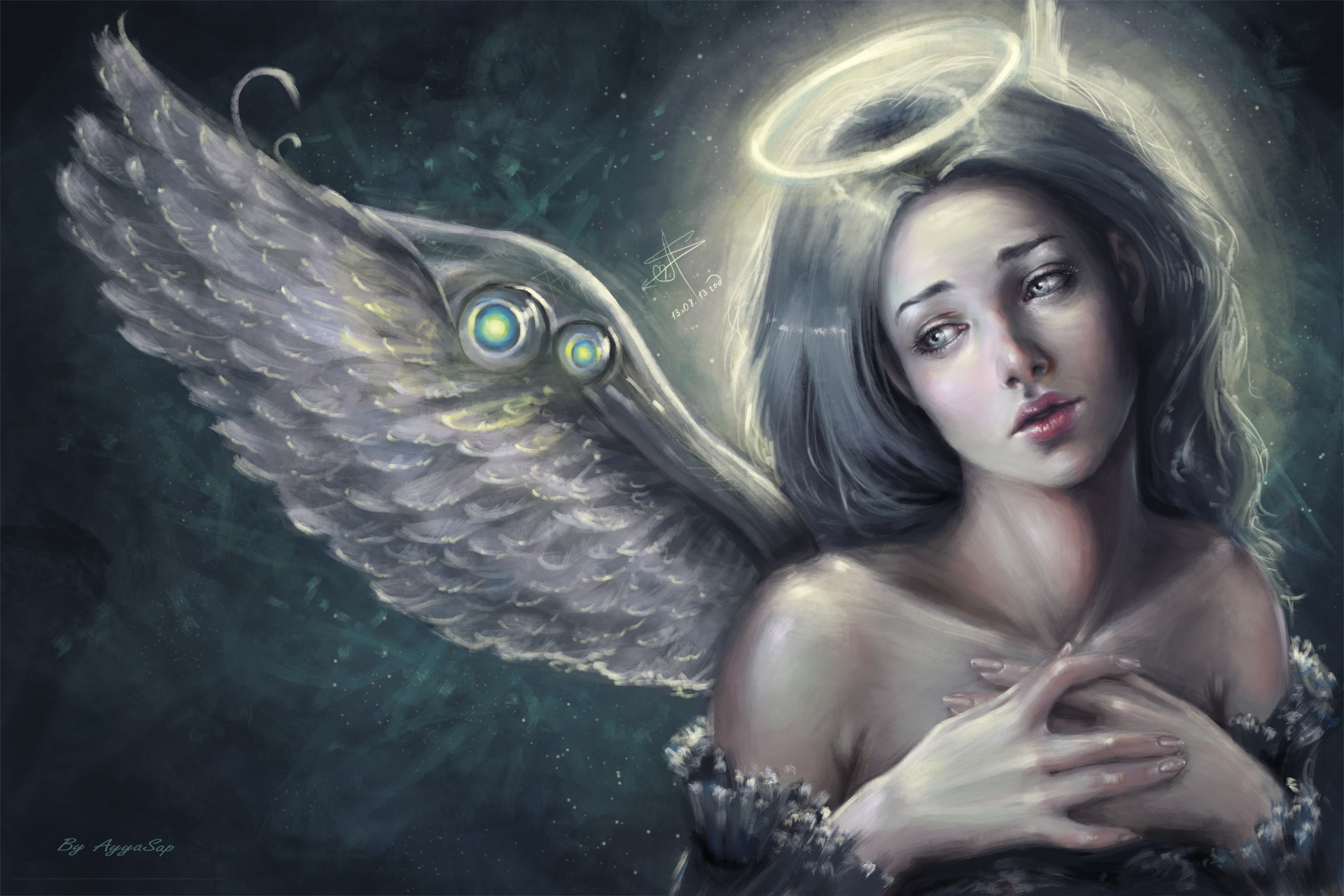 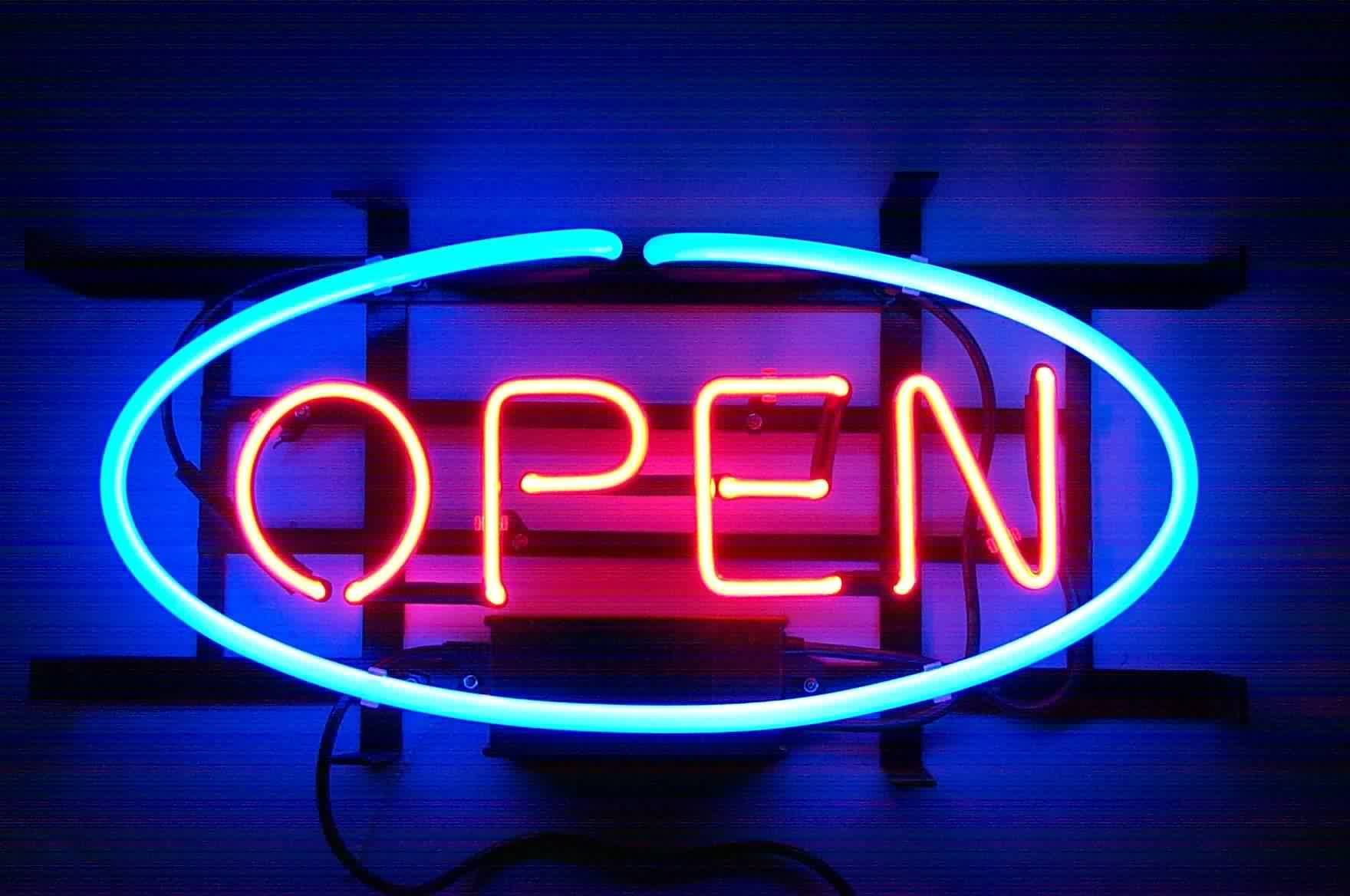 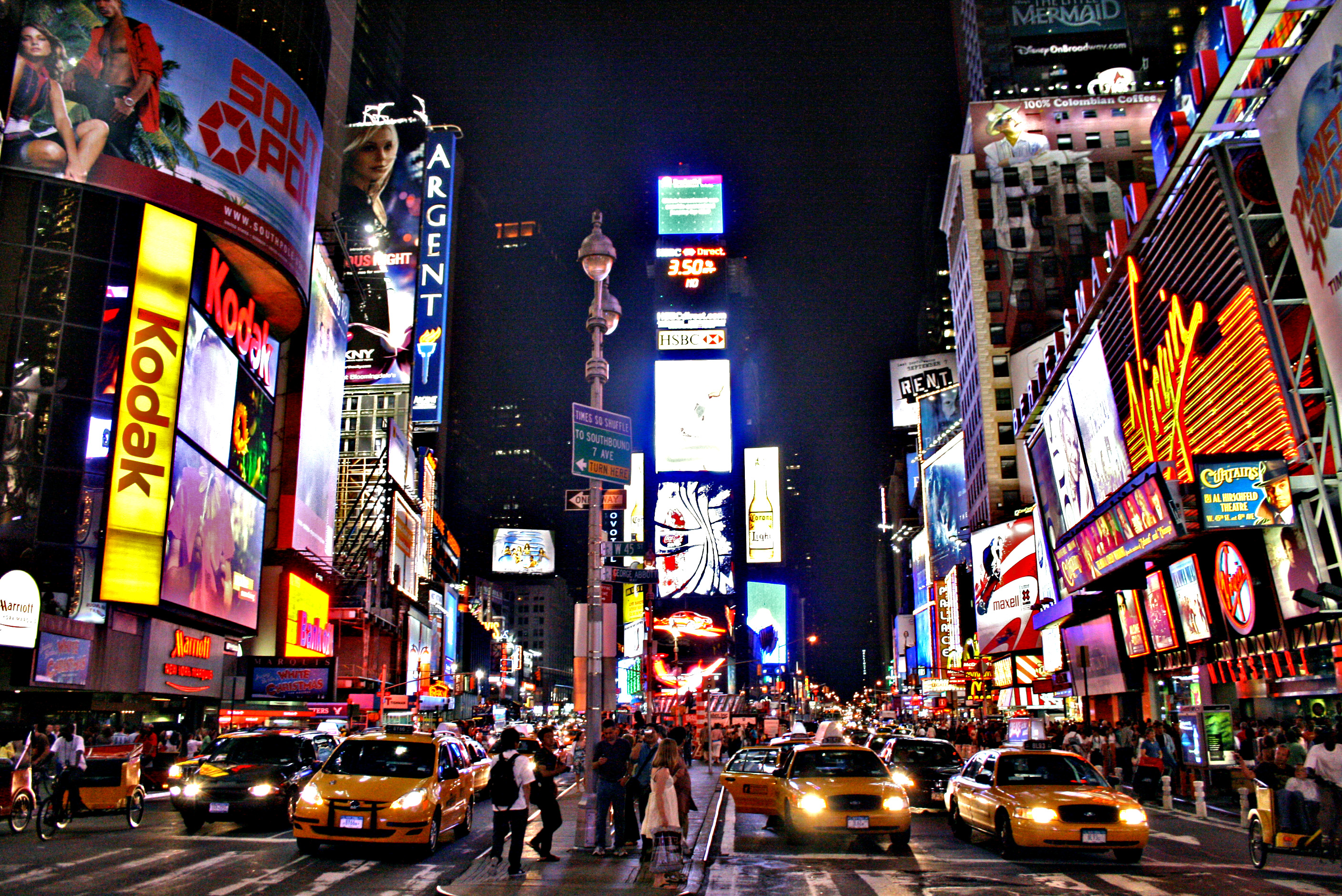 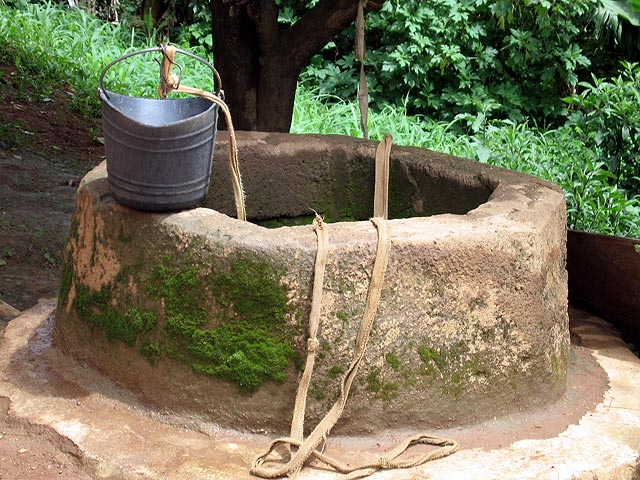 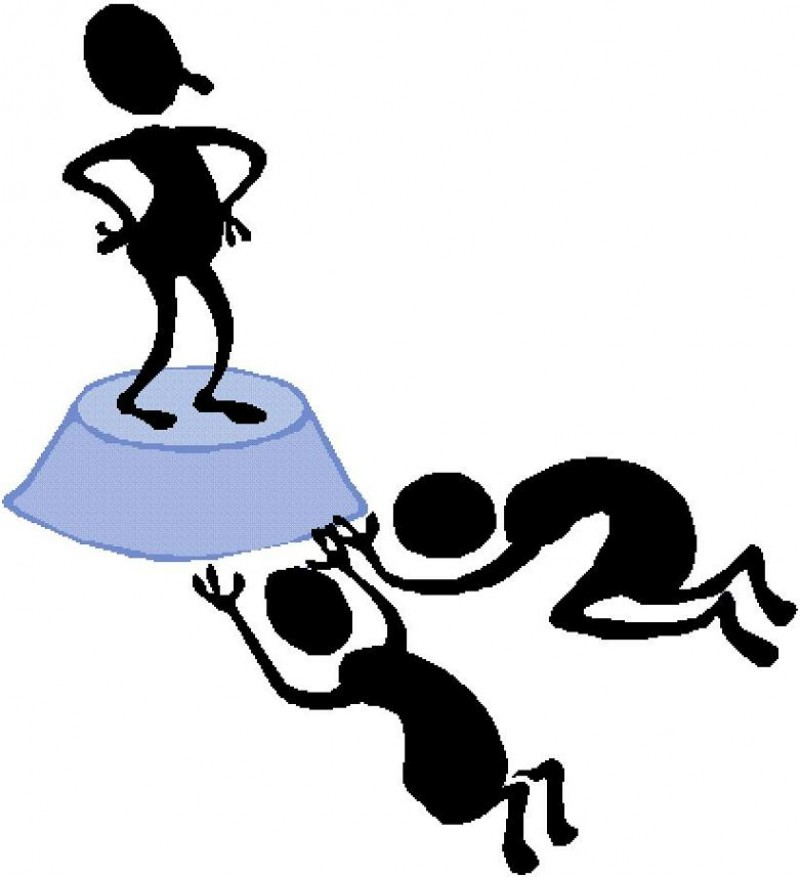 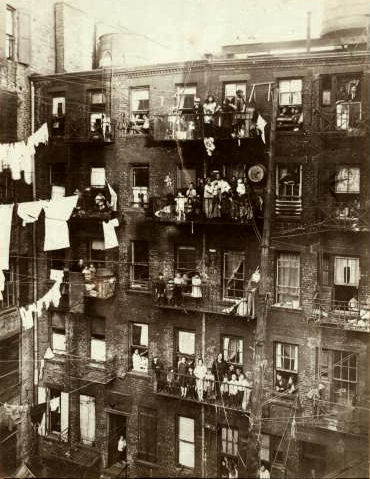 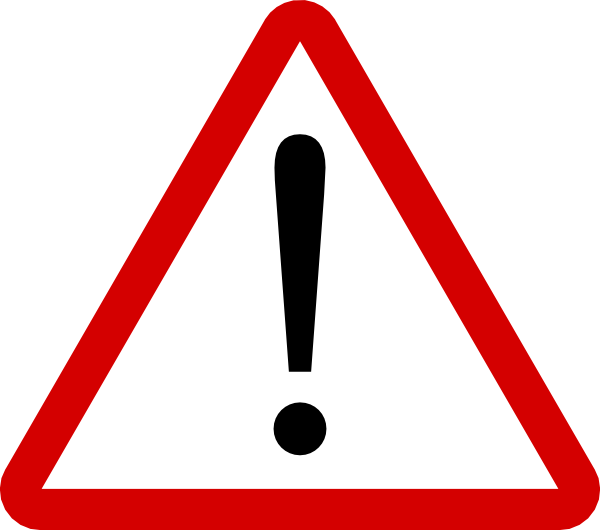 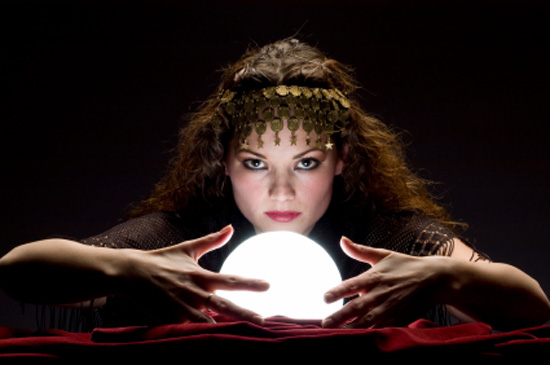